Moja story tvoja story
Svojou cestou
Strategické východiská
15-19 rokov, 92% facebook, 44% Instagram
Vyrastajú „s mobilom v ruke“
Krátka pozornosť na texty a videá
Nedostatok porozumenia zo strany generácie Y a X
Insight
Mladí ľudia majú pocit, že sa musia prispôsobiť systému a že majú predpísanú životnú dráhu, tú ale odmietajú, ústi to do odmietania väčšiny všeobecných vedomostí
Každý zo Z však túži mať pocit, že tá ich cesta je v poriadku. Že im niekto rozumie.My im dáme pocit, že práve to ich načasovanie a tá ich cesta je tá pravá a tá správna, pokiaľ je cieľ pozitívny a priamo z ich srdca.
Ukážeme im autentické príbehy 4 ambasádorov, ktorí nešli podľa vopred stanovených očakávaní. A práve preto sú takí úspešní. Úspech ale vyžaduje vytrvalosť a tvrdú prácu.
Filozofia
Páči sa mi niekto, kto robí parkour a je v tom neskutočne dobrý, páči sa mi ako dievča čo miluje hranie na flaute, nechce robiť nič iné a iba hrá, nepáči sa jej parádenie sa, je tým kým je.
Páči sa mi ako vie ísť niekto proti prúdu, dlho a vytrvalo ak vie, že jeho hodnoty sú ten tmel, to podstatné.
Ambasádori sú toho výsledkom, a preto chcem spoznať ich celý príbeh, začínam si ale uvedomovať, že okolo mňa sú ľudia, ktorí si idú #svojoucestou a to na nich obdivujem
Kreatívna idea
Človek natočí svojho kamaráta/spolužiaka, o ktorom si myslí, že je nejakým spôsobom cool a vzhliada ku nemu. Môže to byť niekto, kto je výnimočne dobrý v tom, čo robí, alebo je to niekto, kto ide absolútne proti davu, no v súlade so svojimi hodnotami. Jeho cesta je inšpiratívna.
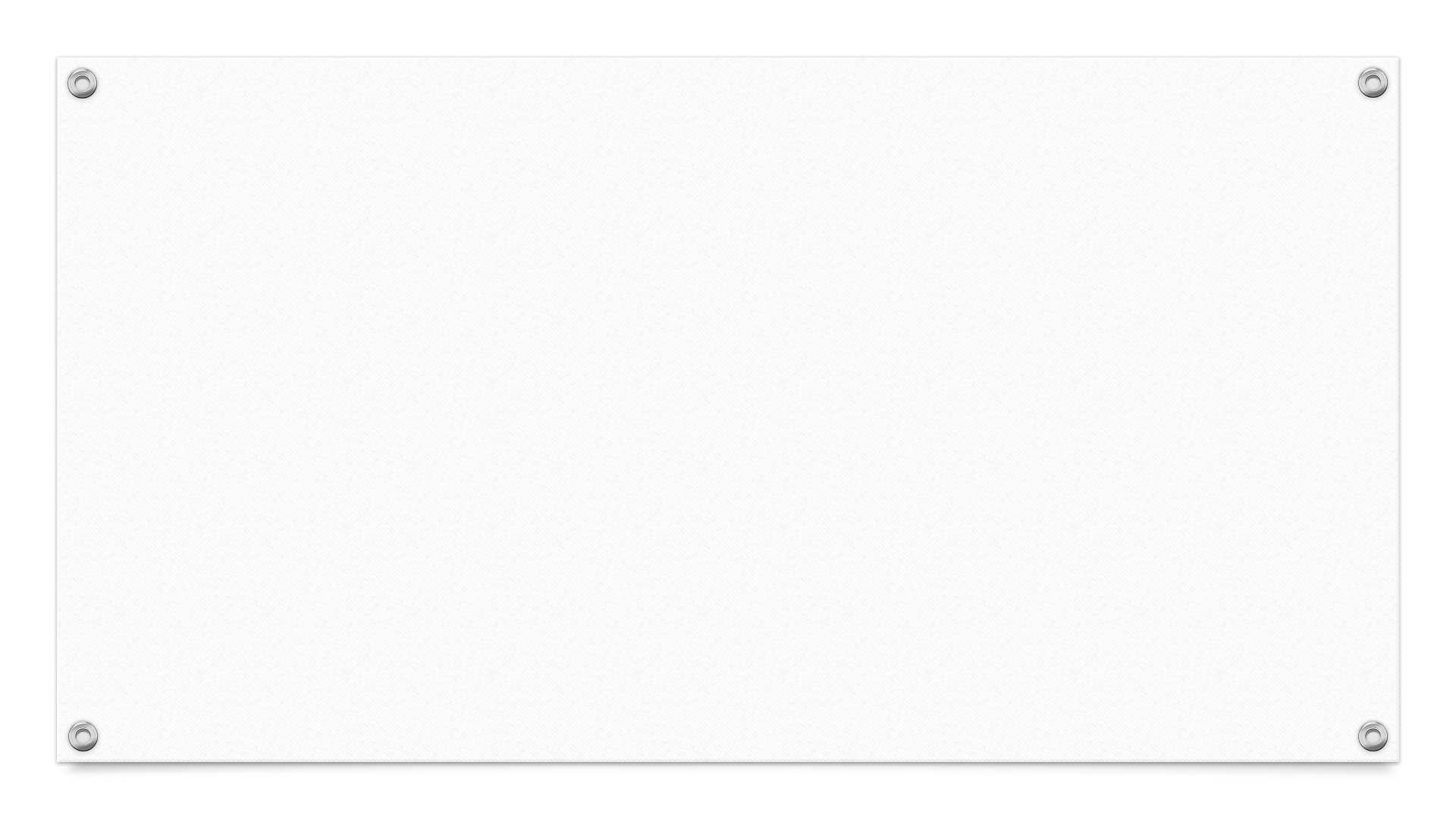 Mechanika
Návrhy instastories
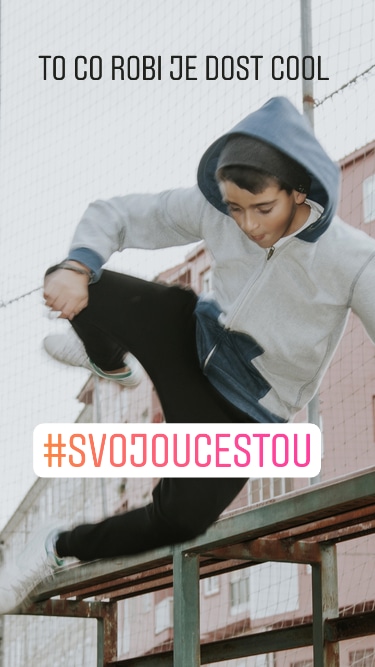 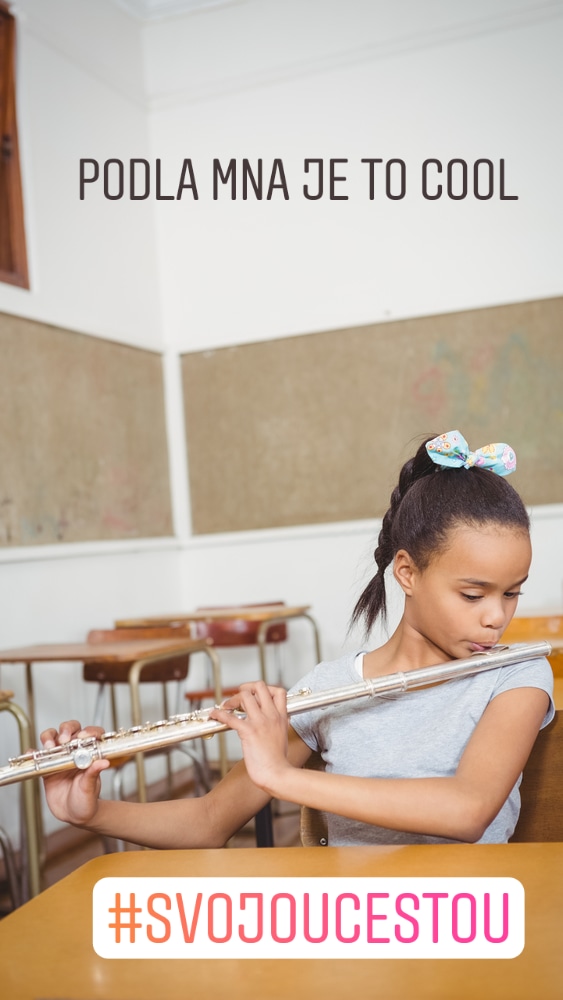 Kanály
Triedne skupiny na facebooku a messangeri (každá trieda strednej školy má takúto svoju skupinu). Stačí ak 1 človek z triedy je fanúšik jedného zo 4 ambasádorov.
Instagram a instastories
Snapchat
Facebook
Spotify
1 print na 1 školu (1349 SŠ)
Triedne skupiny ako 1 z kanálov
Je to samostatný spôsob ako sa ku cieľovej skupine dostane myšlienka. Triednu skupinu má každá trieda na strednej niekedy aj základnej škole. Stačí, aby 1 z triedy bol fanúšikom 1 zo 4 ambasádorov. Posty na fanpage ambasádorov budú totiž upriamenej ku KM: zdieľaj túto informáciu vo svojej triednej skupine a buď ambasádorom ambasádora svojej školy. Ak dosiahneš prihlásenie tvojej školy, dostaneš super dizajnové tričko a Strapo naspieva pieseň o tvojom príbehu ak sa na tvoju školu dostane.
Výstup
Mladá generácia síce vyrástla „s telefónom v ruke“ ale zároveň prahnú po fyzickom kontakte a po pochopení a záujme
Každý, a nielen z generácie Z chce mať pocit, že jeho cesta je tá správna a že je v poriadku, že ide svojou vlastnou cestou a svojím vlastným timingom
Vďaka jedinečným životným cestám si všímame jedinečných ľudí v našom okolí, ktorí robia nezvyčajné veci, alebo obyčajné nezvyčajným spôsobom. Práve ocenením unikátnosti iných ľudí začneme vidieť aj tú svoju, prestaneme sa hanbiť za svoje odlišnosti a začneme byť na ne hrdí.